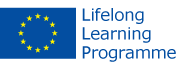 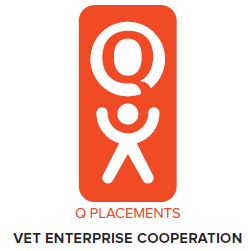 European Q-Placements TRAIN-THE-TRAINER workshop    Riga, Latvia  October 13 - 15, 2014
LLP LDV Transfer of Innovation Project „Q-Placements” 
2013-1-LV1-LEO05-05342
VET-Enterprise Cooperation for Quality Assurance of VET Placements
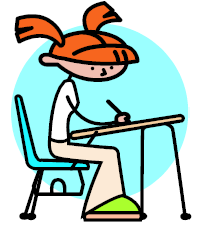 It should be borne in mind:
For many students the placements in companies are their first contact with the working world.

Consequently good planning and coordination between heads at the IVET school and in the company concerned are crucial.
Drawbacks of mobility detected by all local working groupsSee Q-Placement Handbook , ch.1. p.4
Placement’s work plan doesn’t match student’s capabilities, knowledge and skills
Lack of knowledge of the students on “business behaviour”
Lack of time or commitment of company tutor
The student does not have a basic maturity level. The student has not achieved the required technical level
Lack of monitoring of the placement
Case Study
Case study is a written description of a hypothetical situation that is used for analysis and discussion
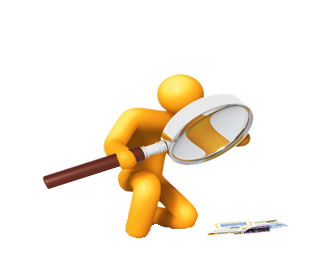 Case Study uses
To discuss common problems in a typical situation
Provides a safe opportunity to develop problem-solving skills
To promote group discussion and group problem-solving
Case Study advantages
Learner can relate to the situation
Involves an element of mystery
The hypothetical situation does not involve personal risks
Learners are involved
Things to be aware of before using a Case Study
The case must by closely related to the learners’ experience
Problems are often complex and multi-faceted
There is not always just one right solution
Requires a lot of planning time if you need to write the case yourself
Discussion questions need to be carefully designed
Minicase #1
Learner Kim in salon “TopHairFashion
1. Evaluate the  situation
Who is involved
What situation developed 
When did the situation developed 
Where the situation took place
Who has been or will be affected and
How the situation elevated to this point
2. Explain the main issue of the situation
3. What steps would you take to resolve the situation?
4. Describe what should be done before the placement to prevent the problem identified
Minicase #3
Student Sofie wants to become a hairdresser
In the sixth week Sofie is at her workplace , the owner of her workplace salon Flair is at the phone. She doesn’t want to work with this student.
During the Placement
What is your story about Sofie’s five weeks at the hairdresser salon?
During the Placement